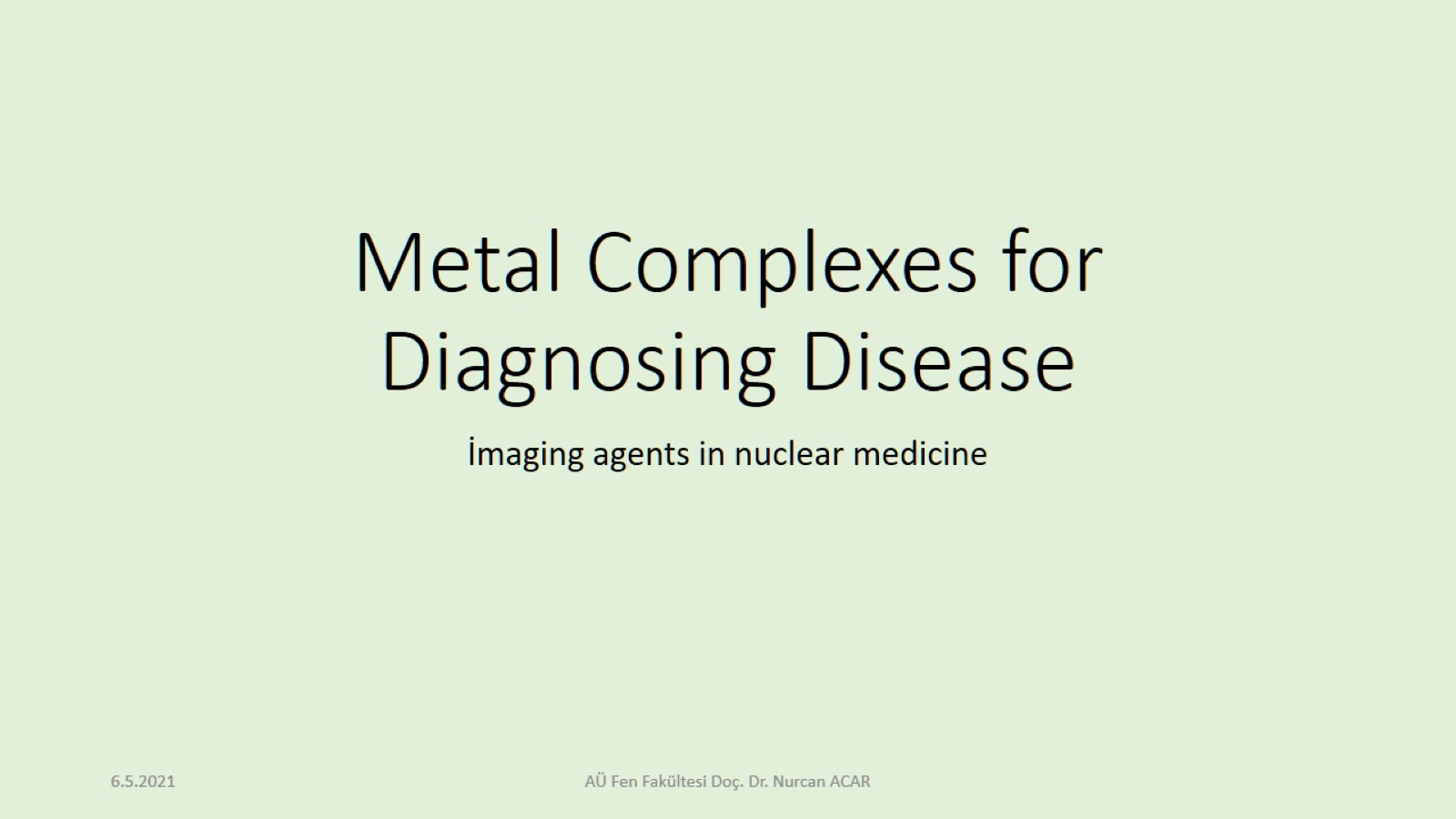 Metal Complexes for Diagnosing Disease
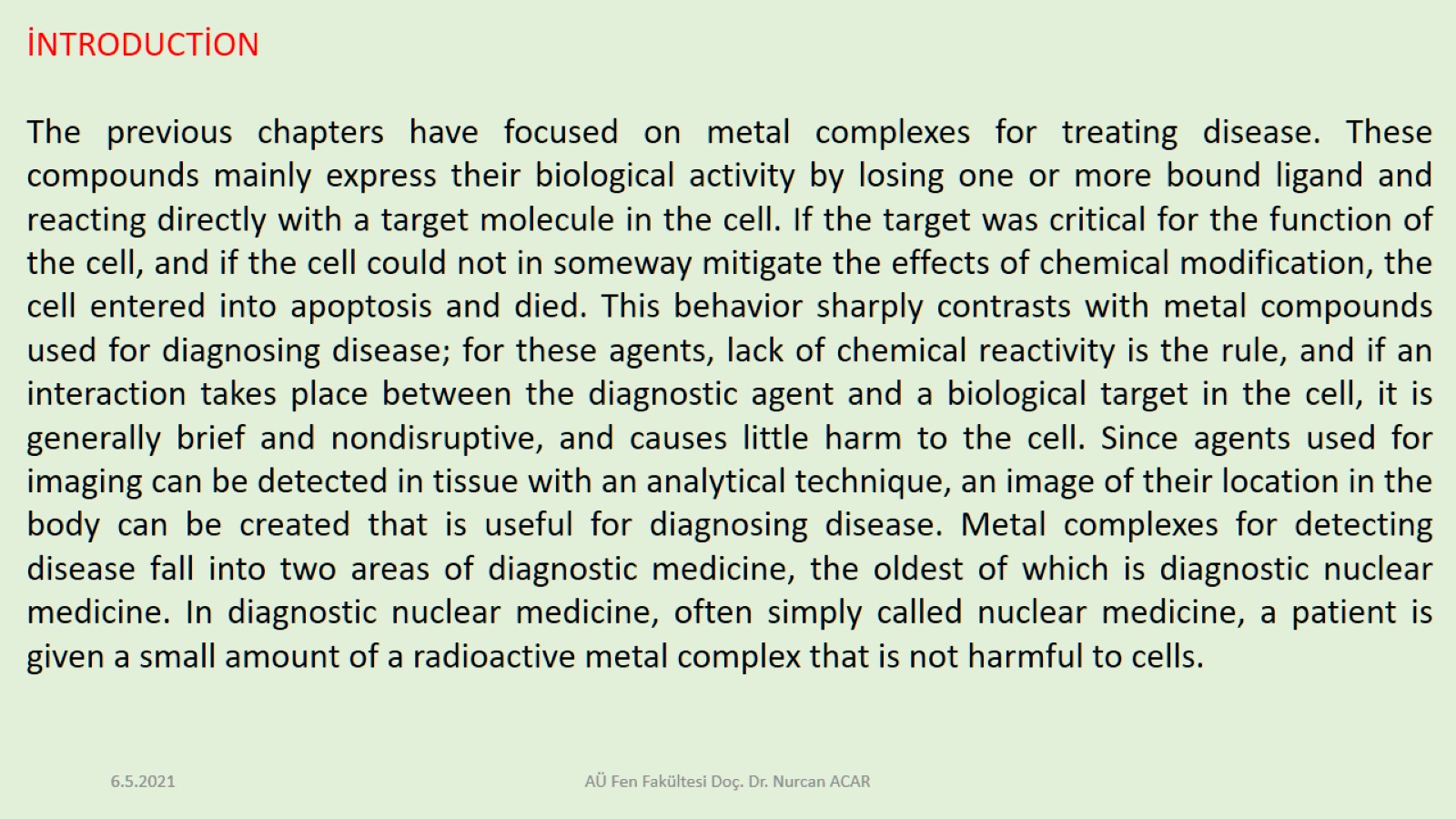 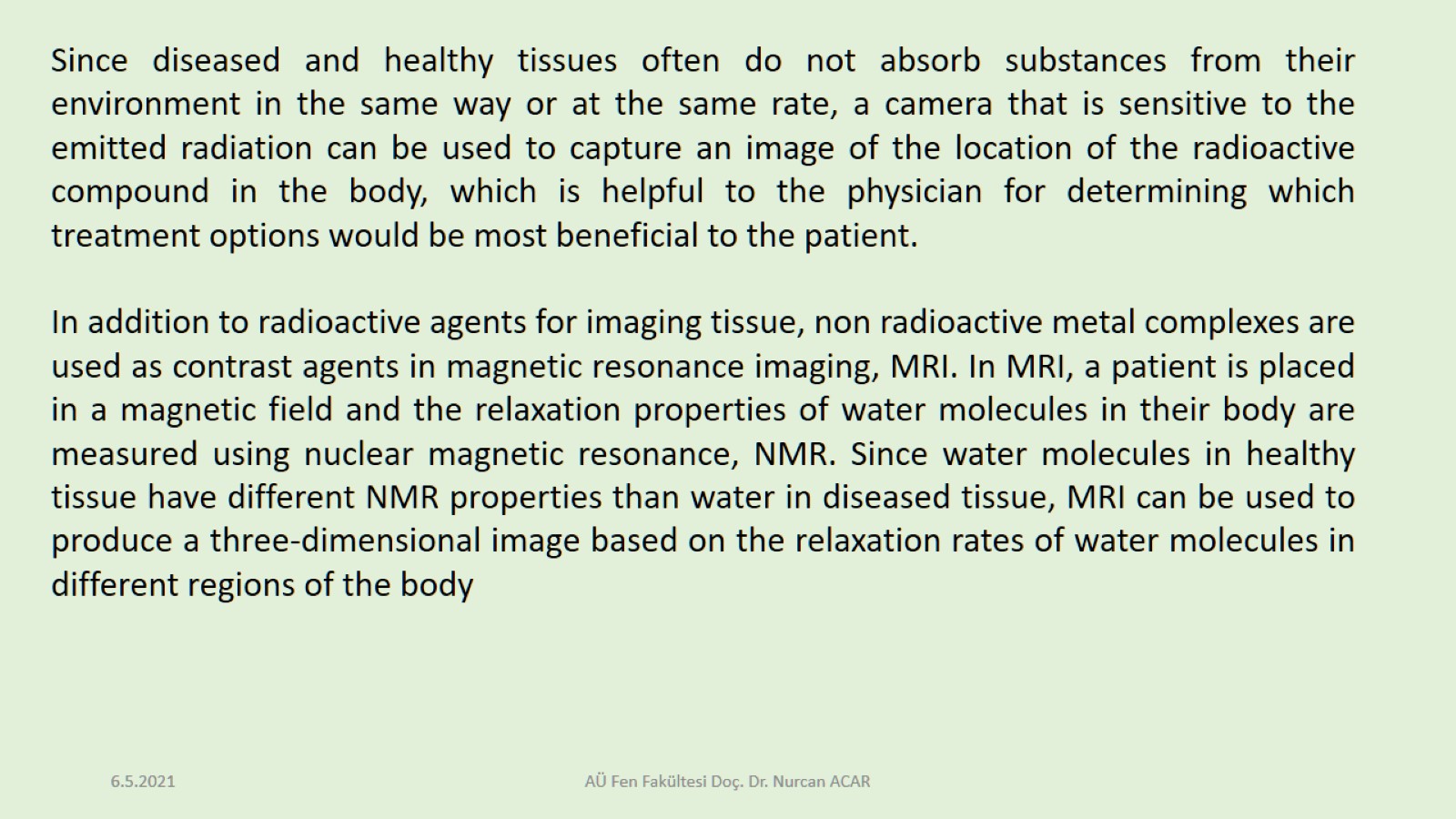 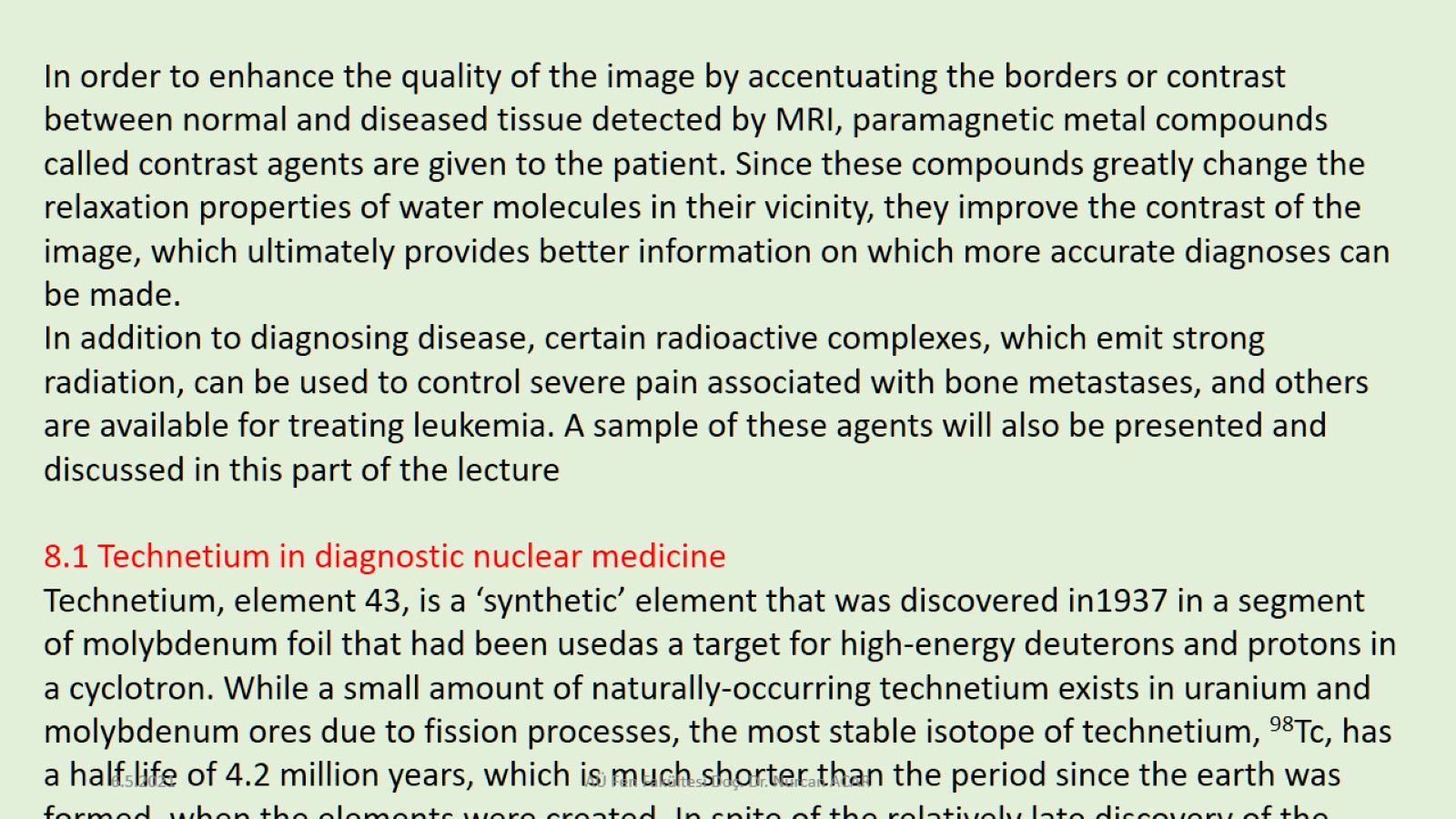 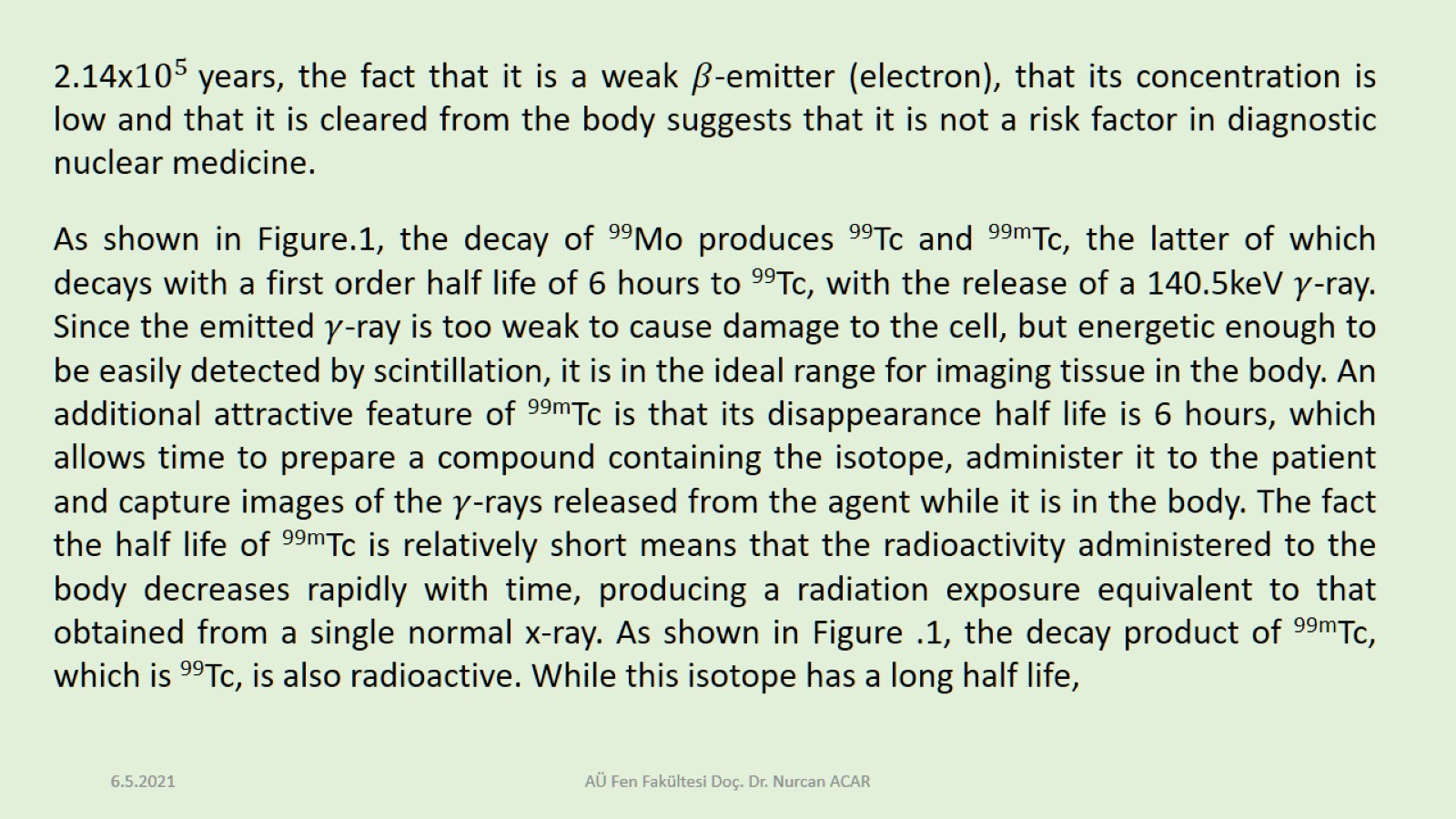 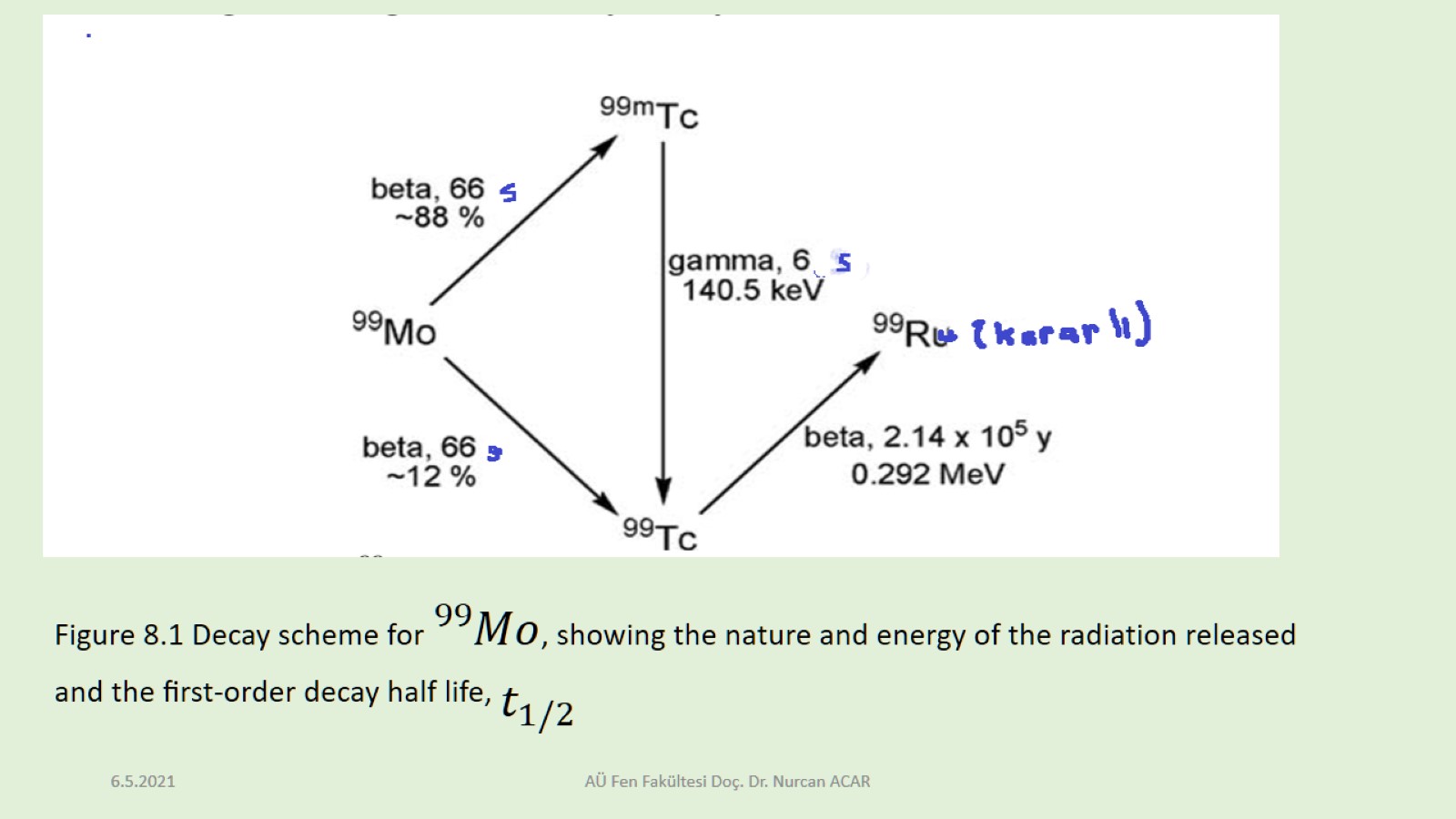 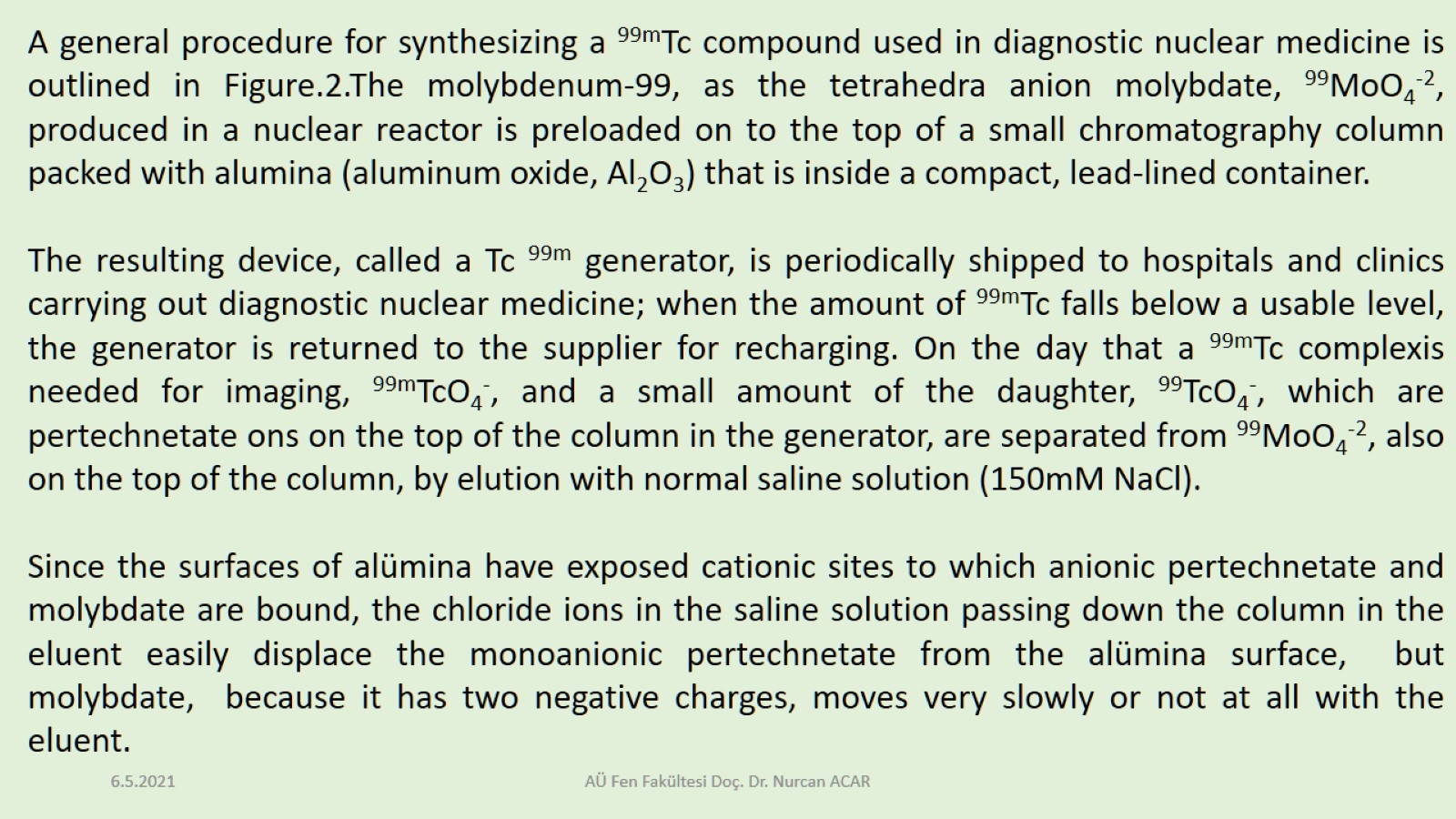 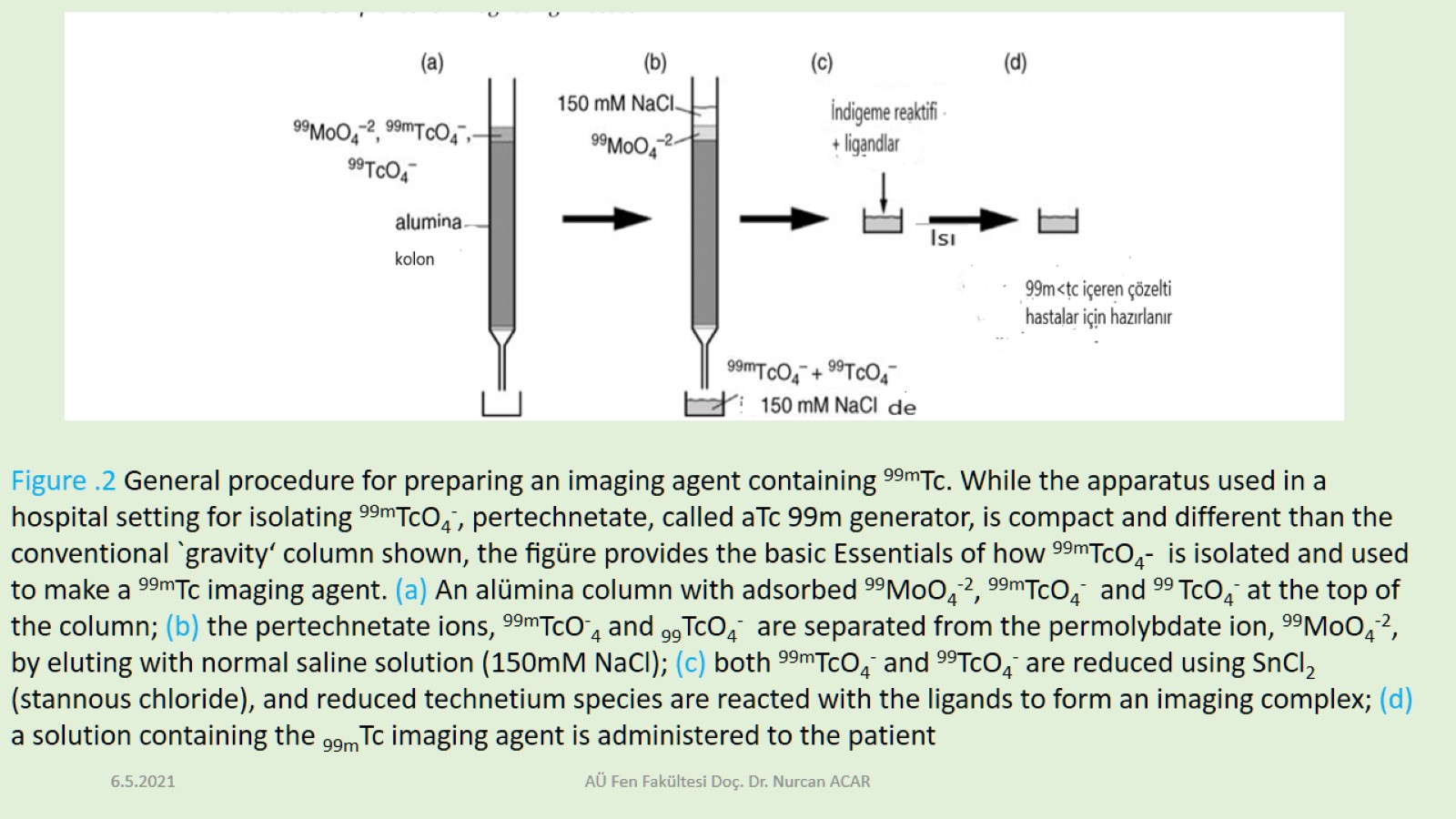 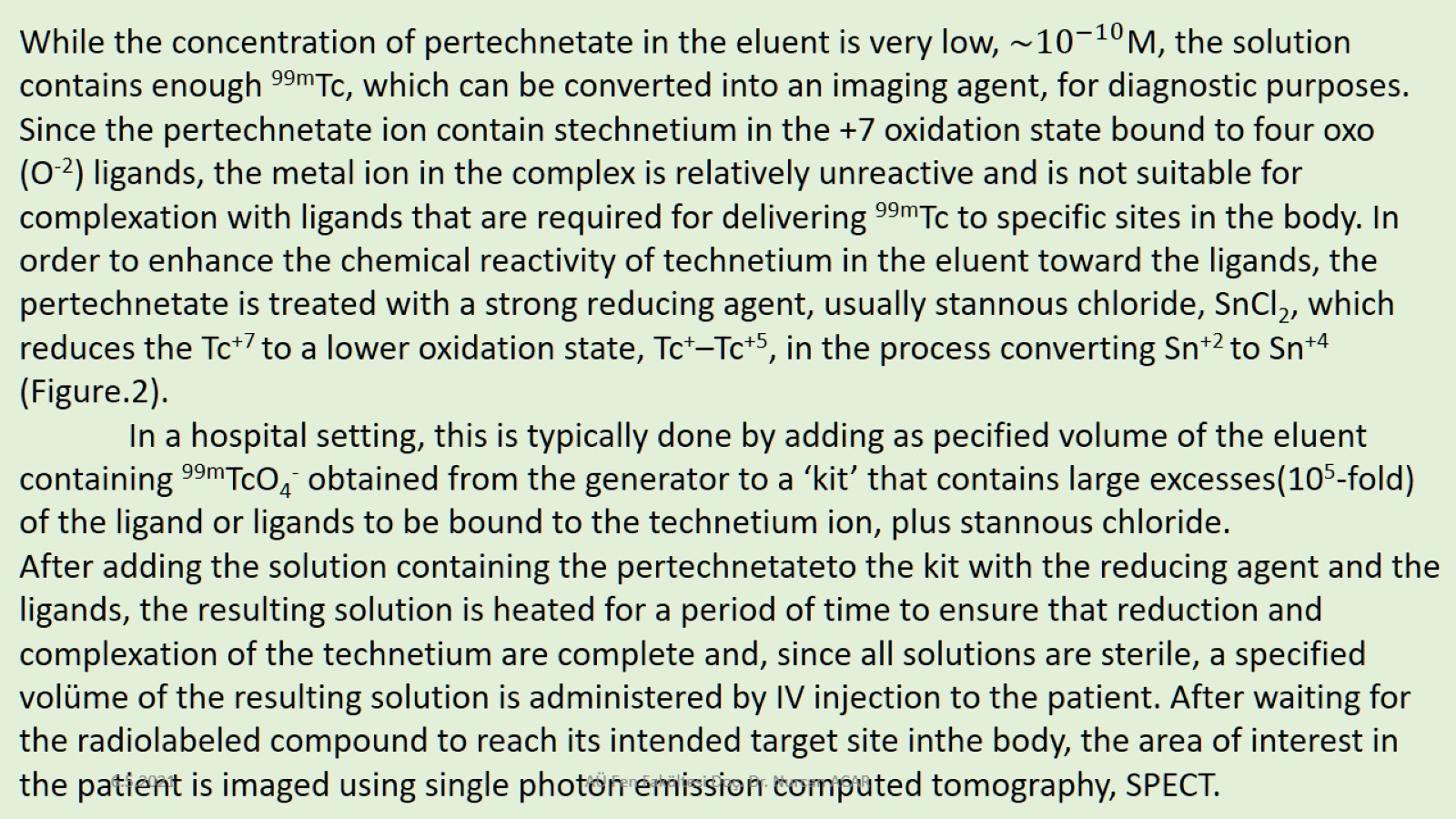 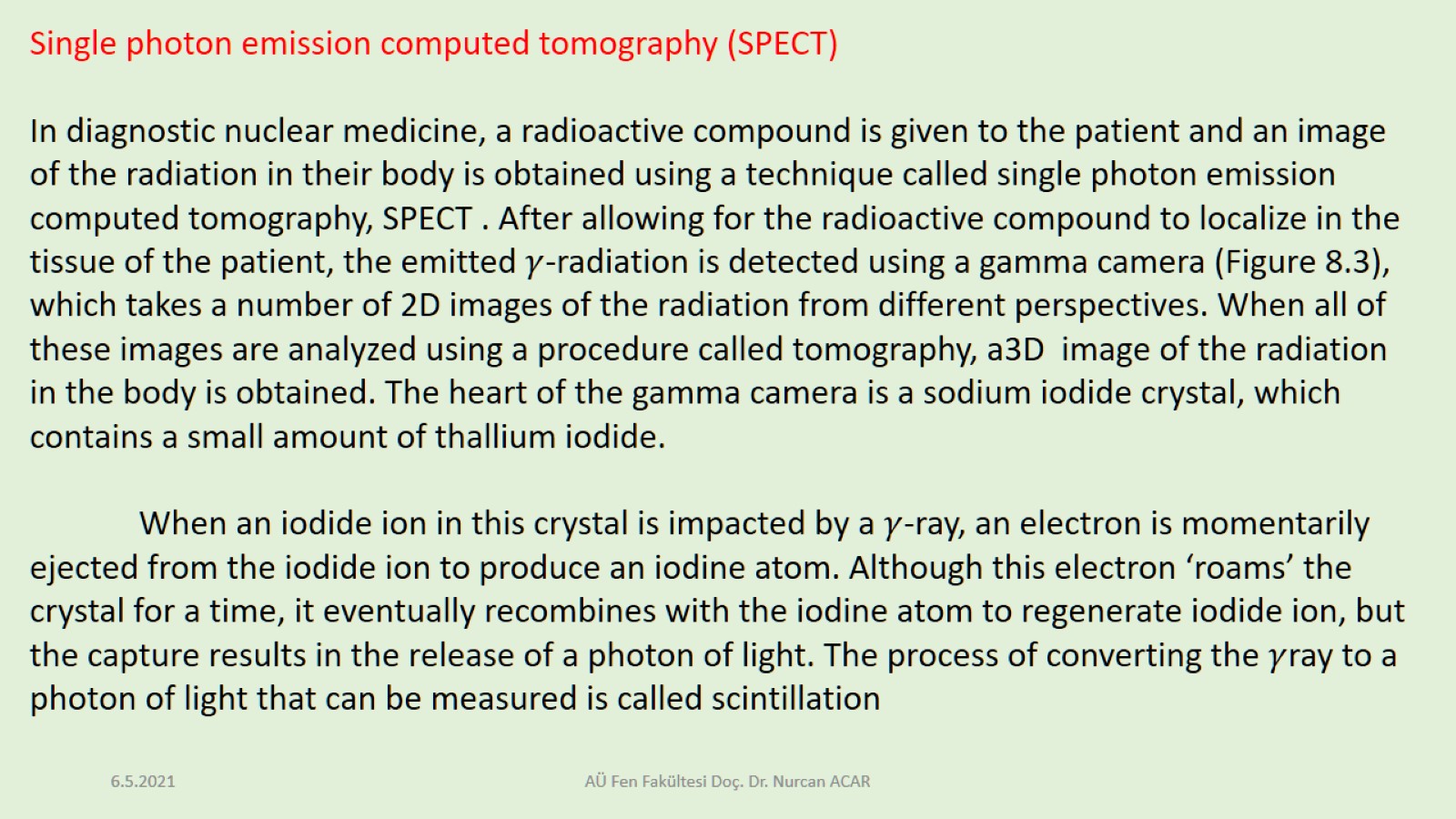 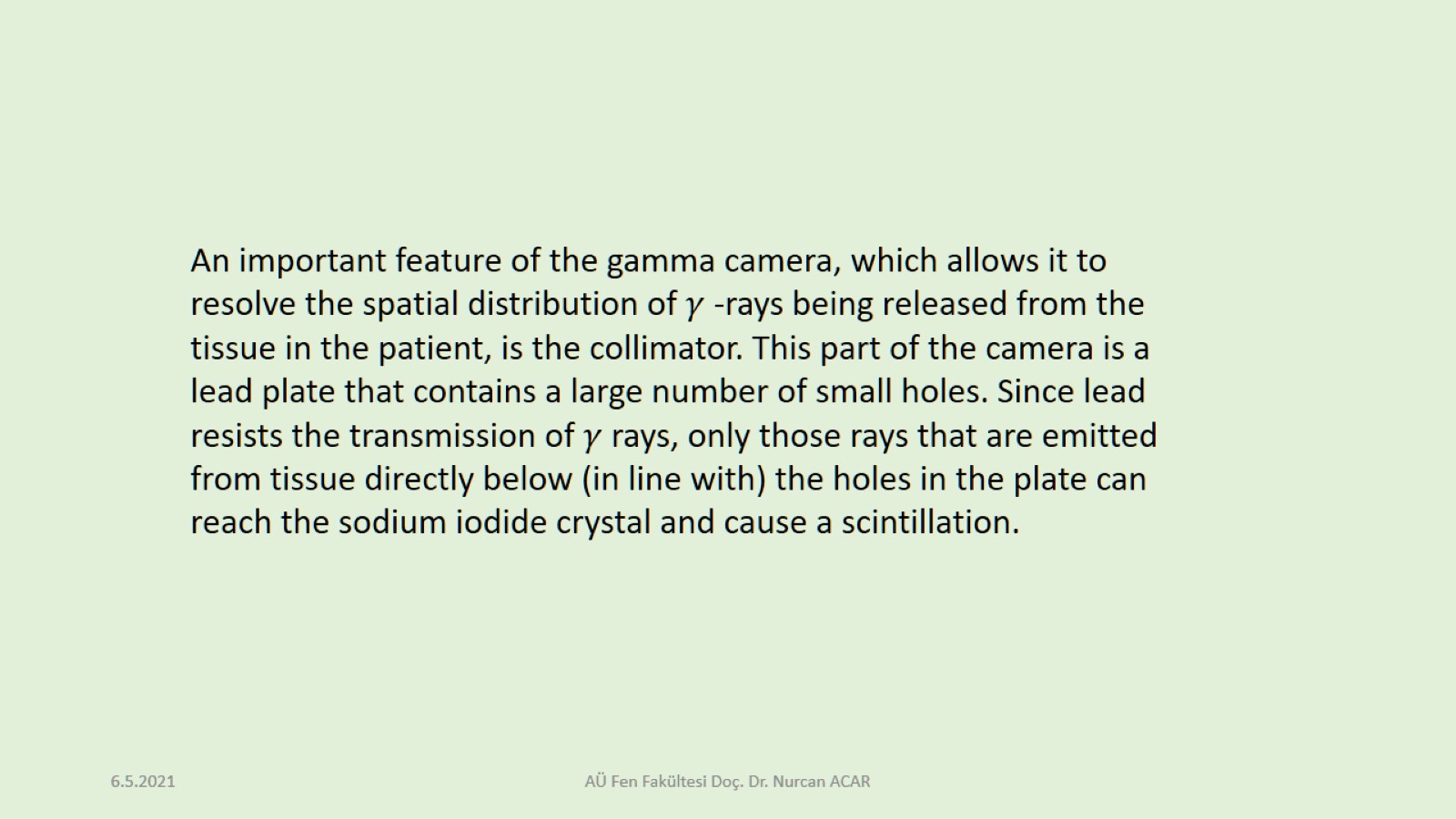 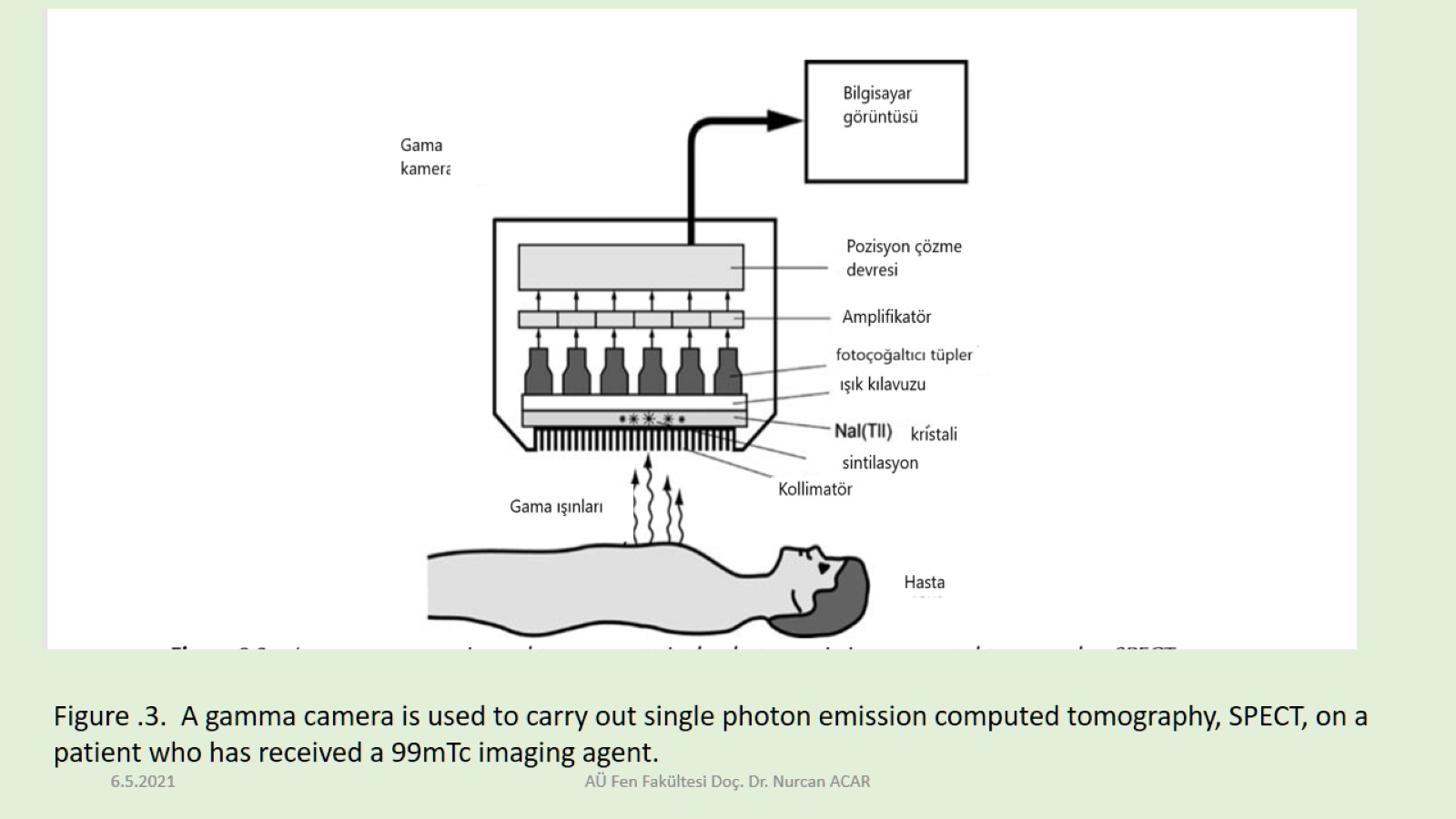 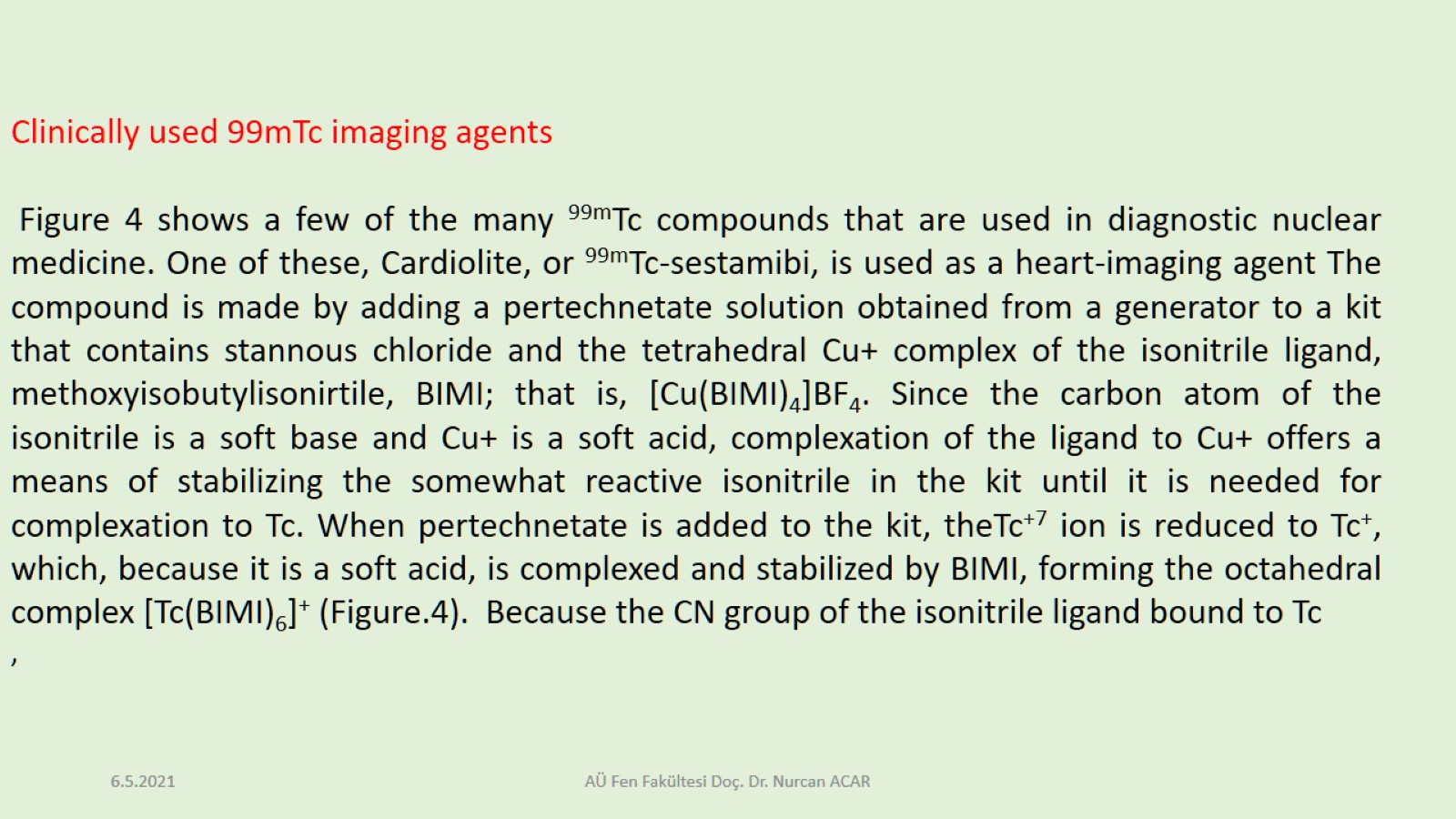 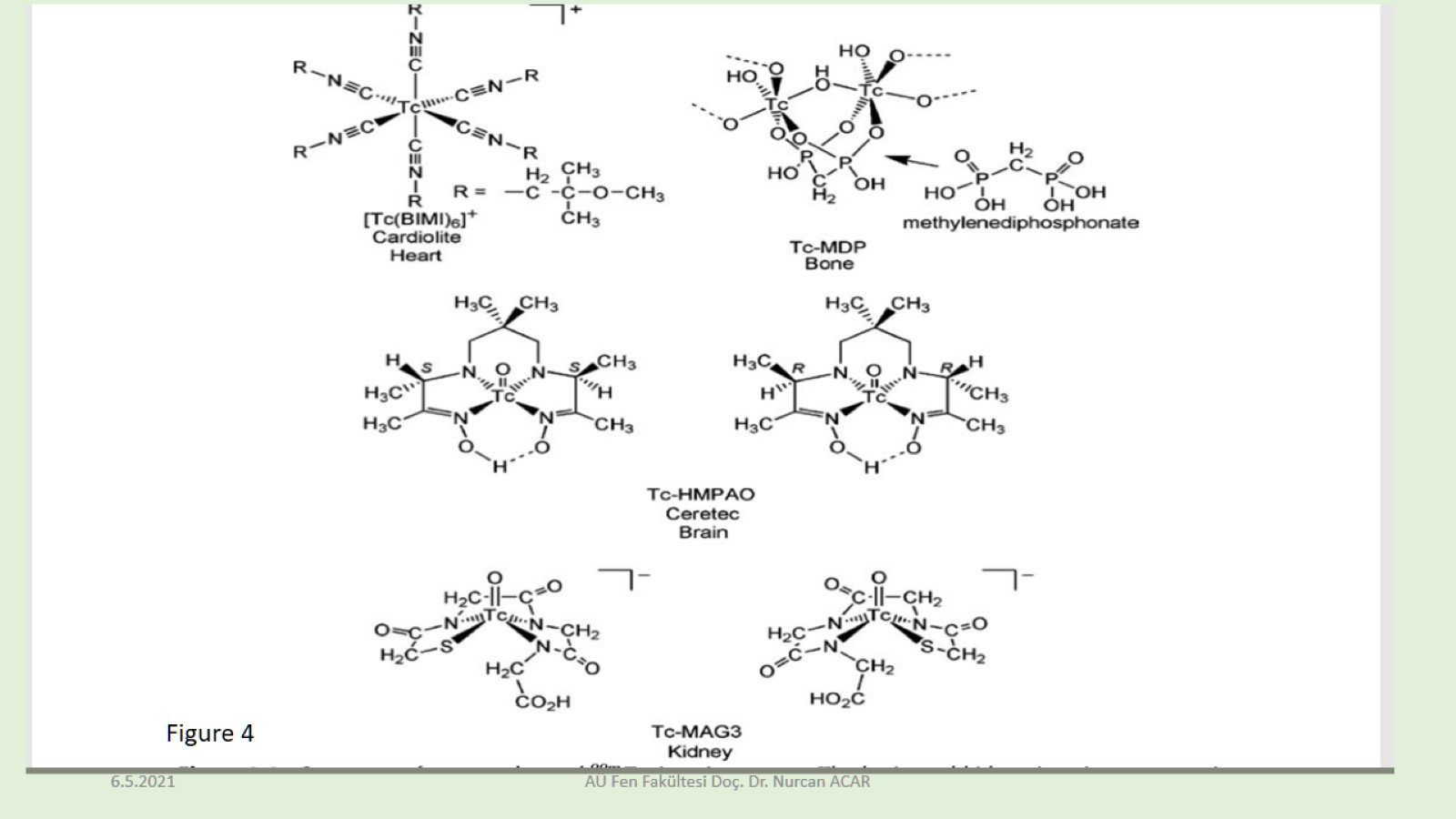